Πάμε παίξουμε;
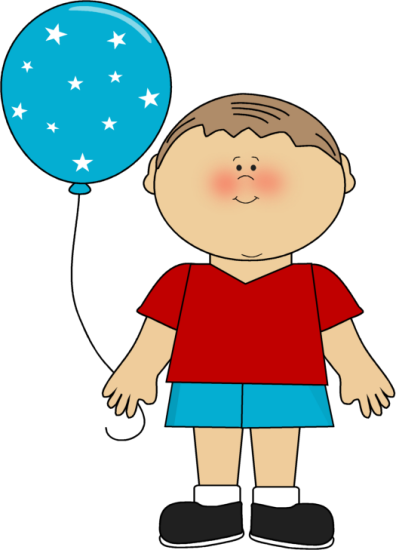 Γεωργία Παφίτη
0
1
2
3
4
Δείξε τον αριθμό που θα ακούσεις.
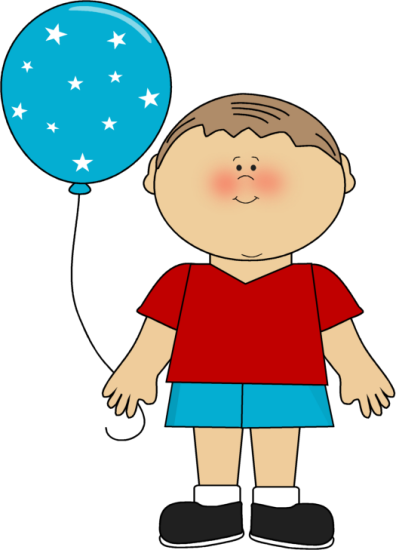 5
6
7
8
11
12
9
10
15
16
13
14
17
18
19
20
1 +1 =
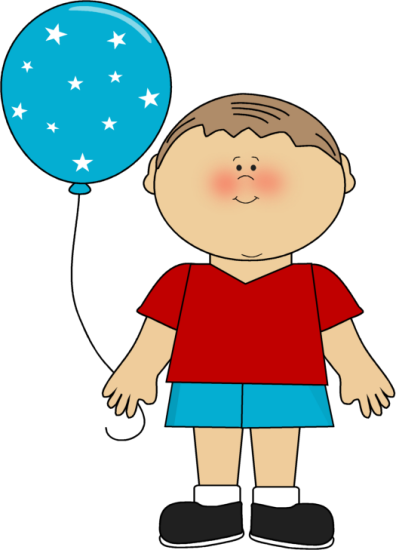 3
2
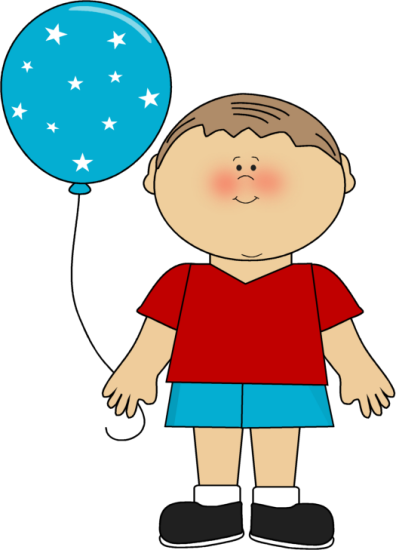 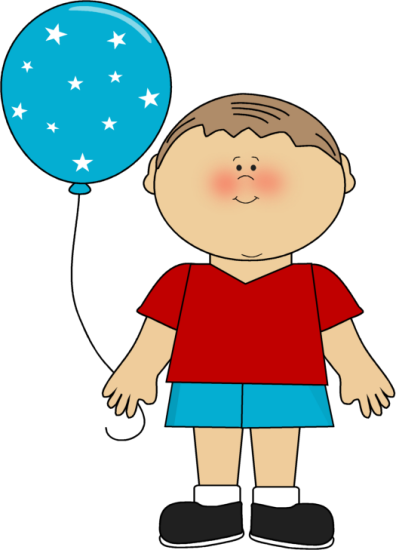 2 +2 =
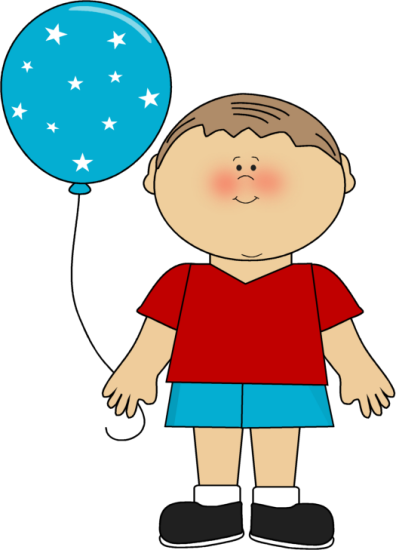 5
4
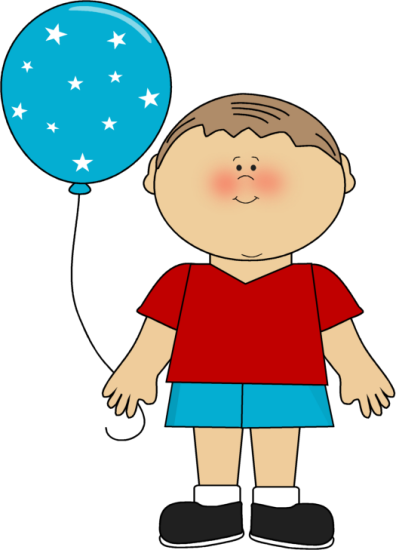 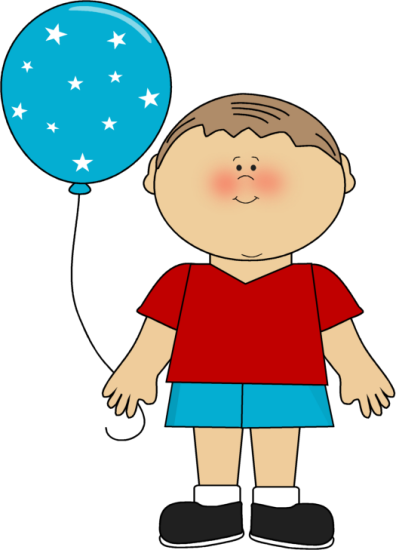 3 +3 =
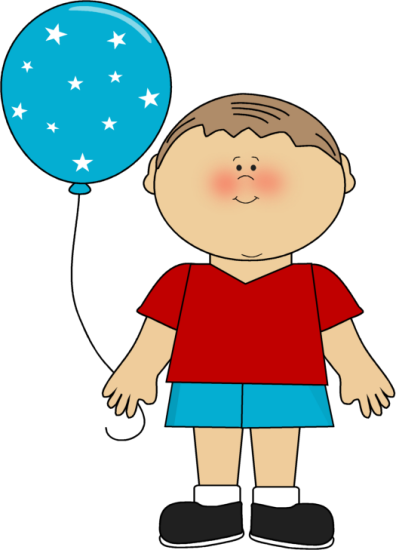 6
7
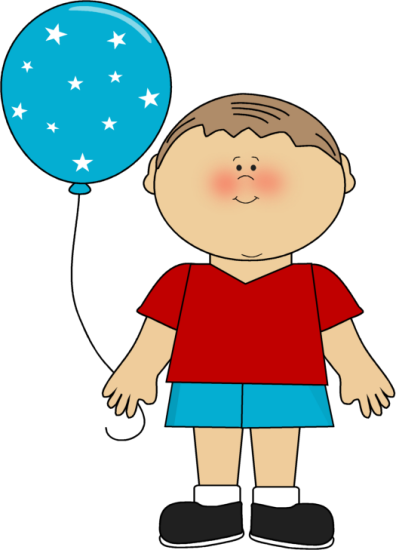 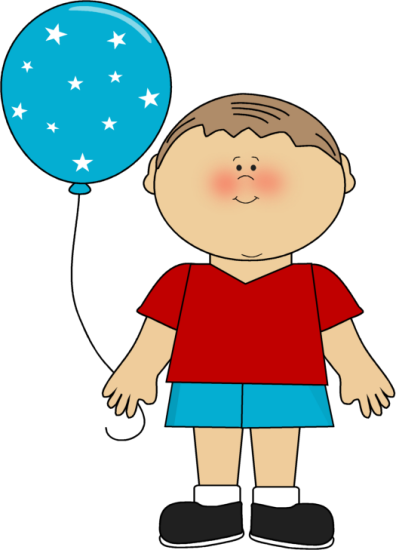 4 +4 =
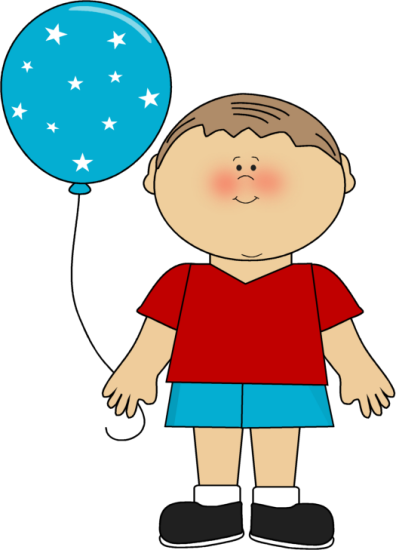 9
8
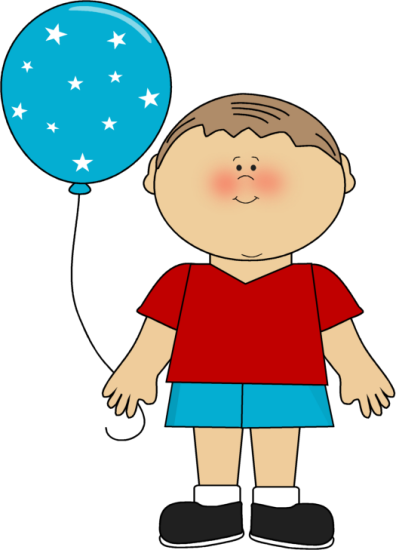 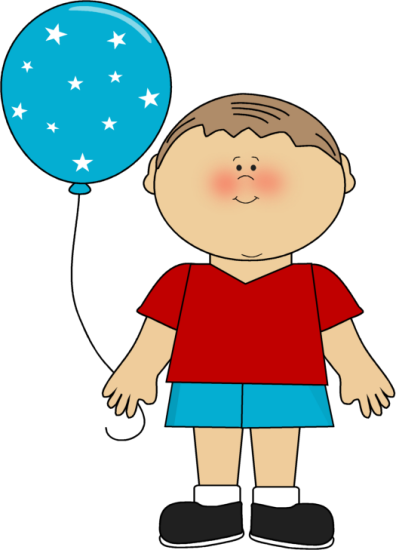 5 +5 =
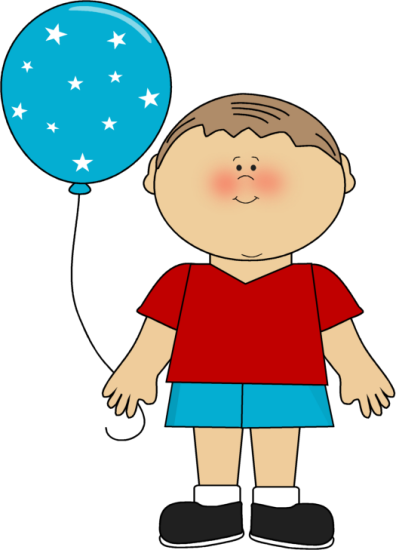 11
10
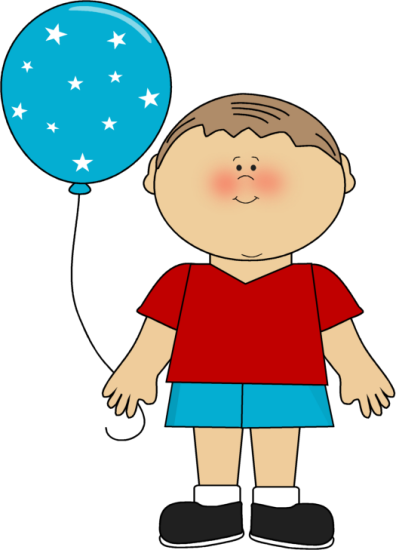 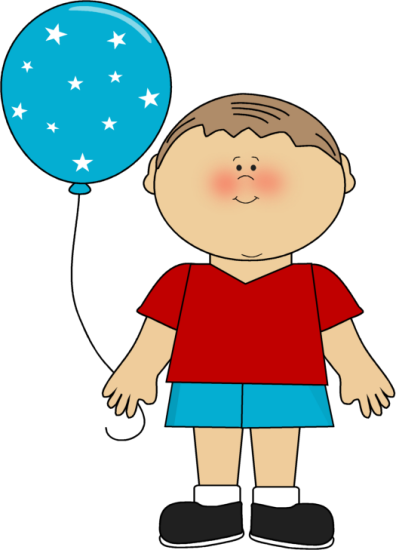 6 +6 =
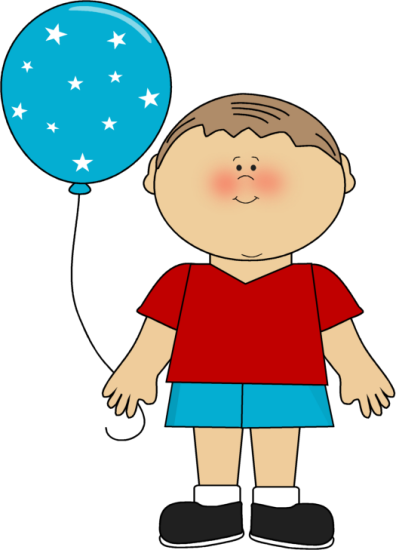 12
14
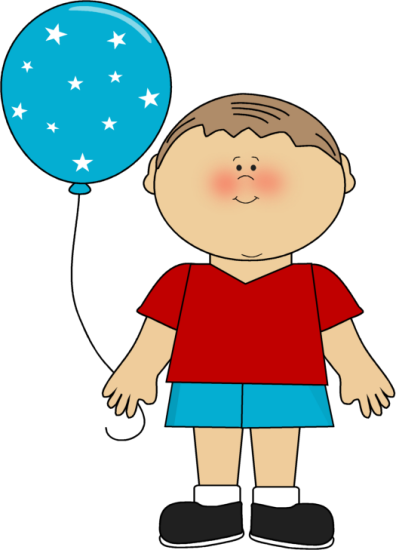 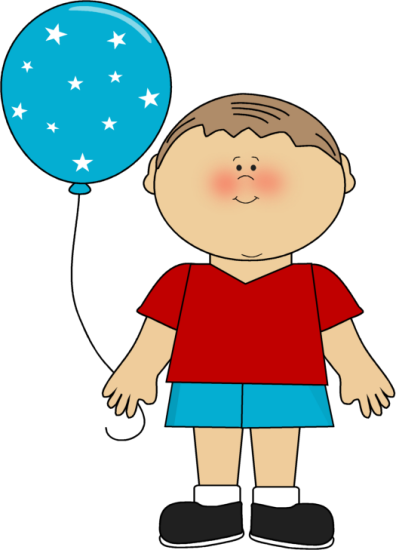 7 +7 =
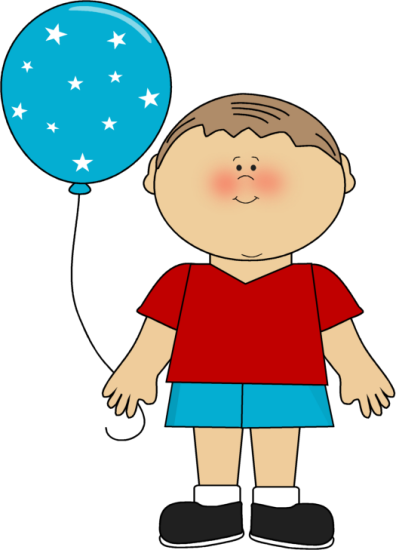 17
14
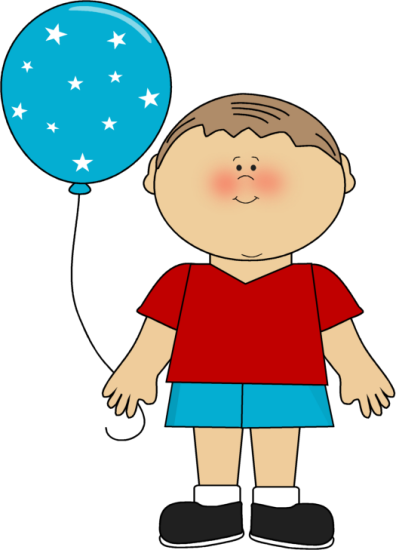 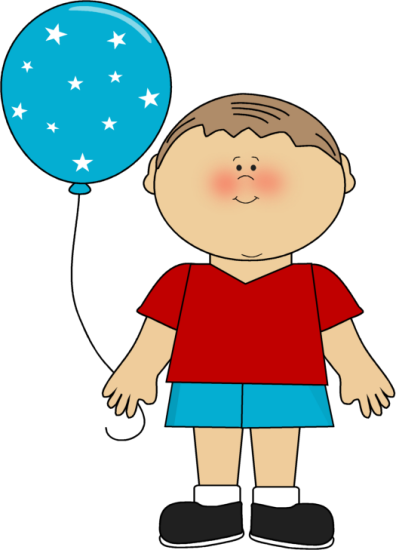 8 +8 =
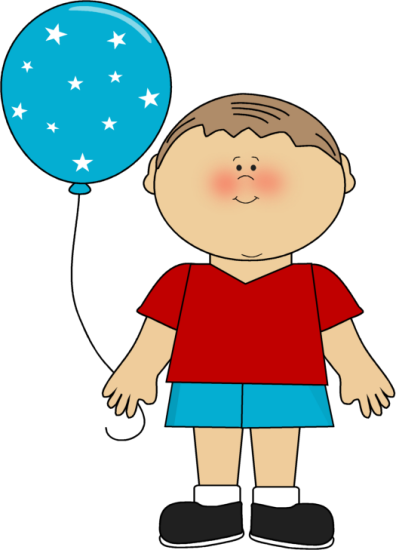 17
16
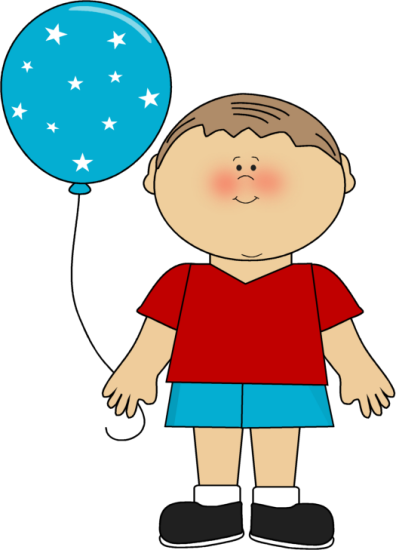 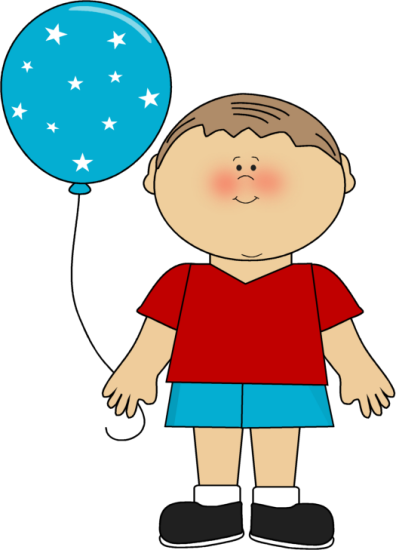 10 +10 =
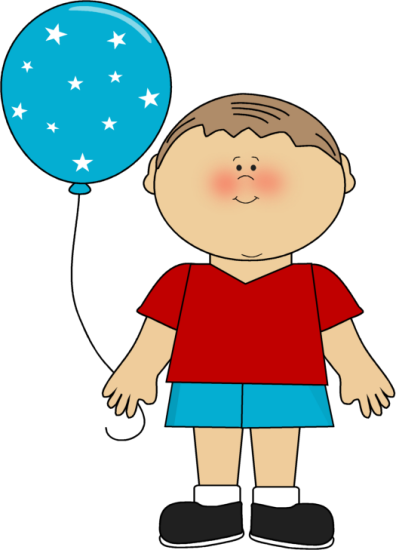 20
21
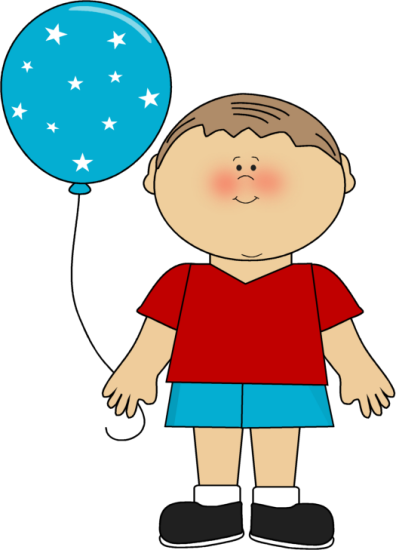 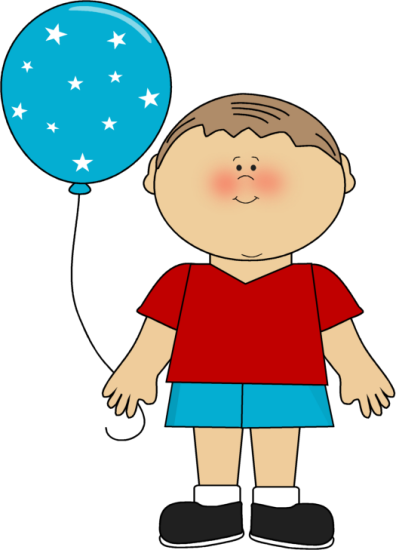 5 +2 =
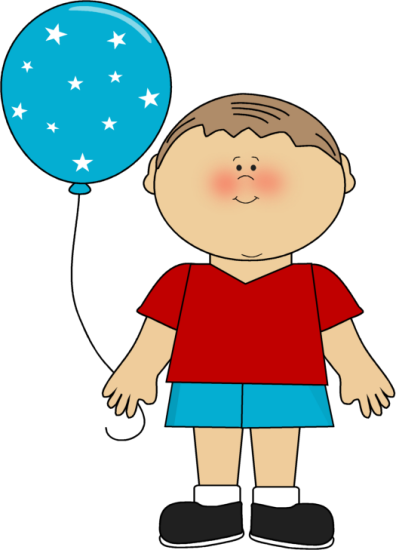 8
7
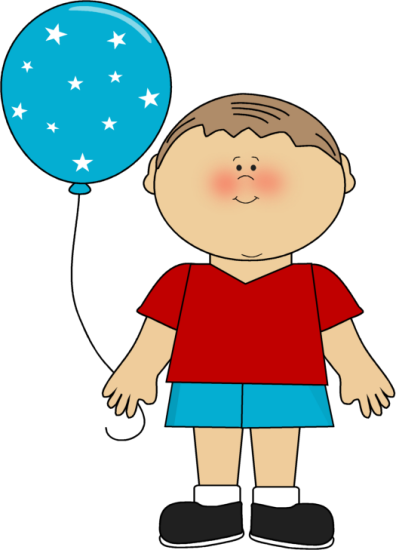 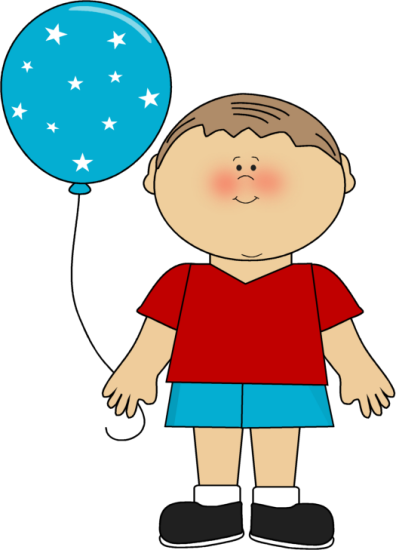 4 +0 =
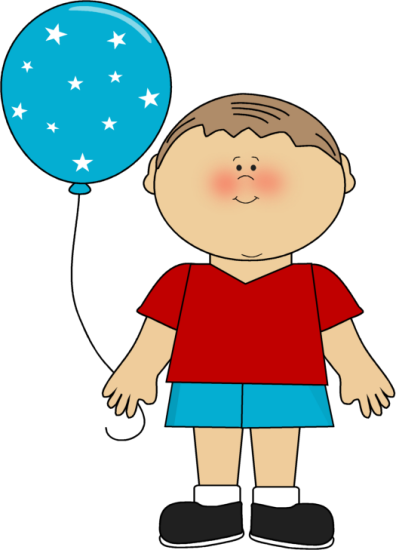 0
4
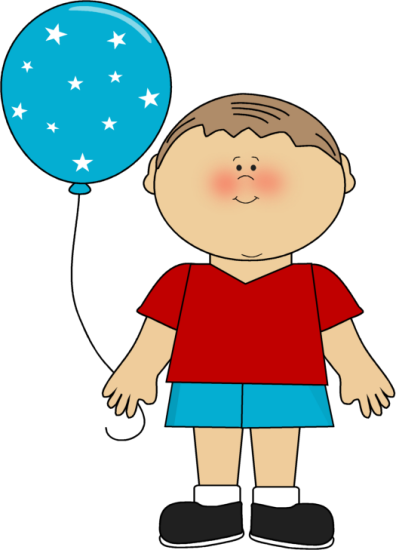 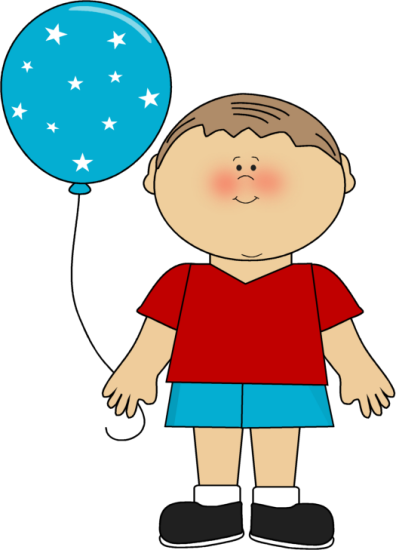 4 +3 =
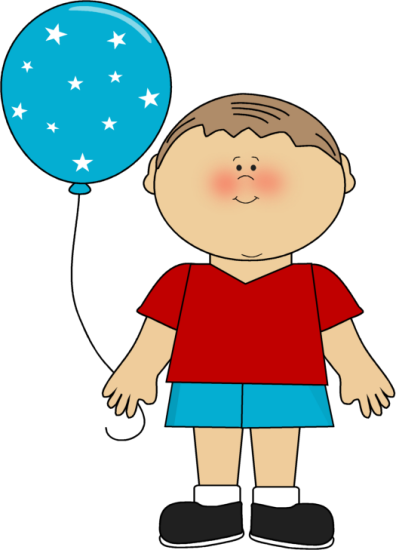 7
8
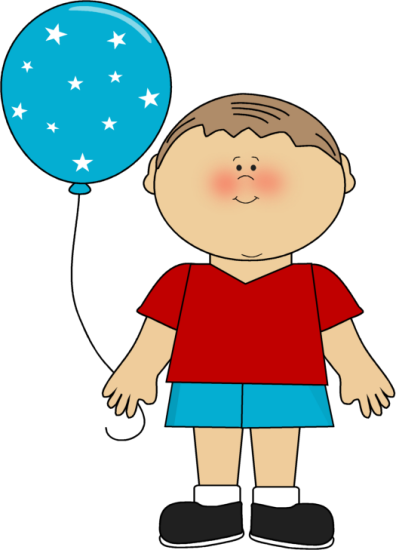 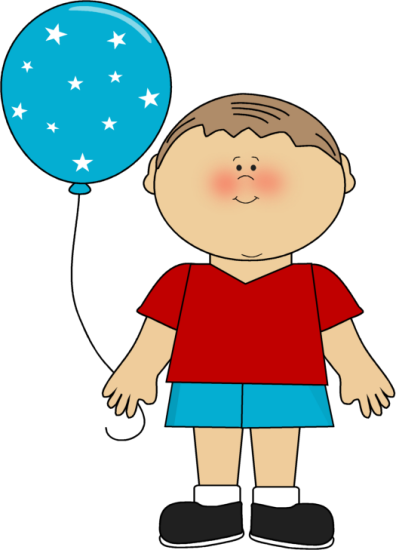 4 +2 =
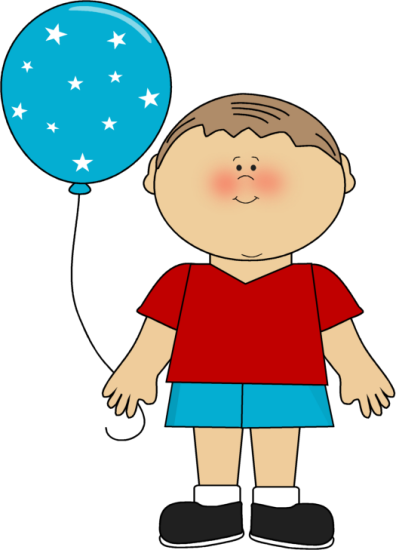 3
6
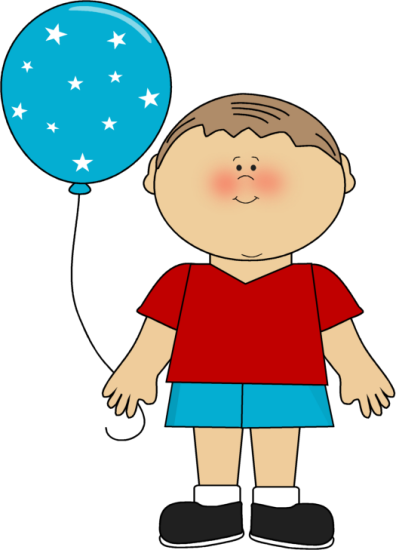 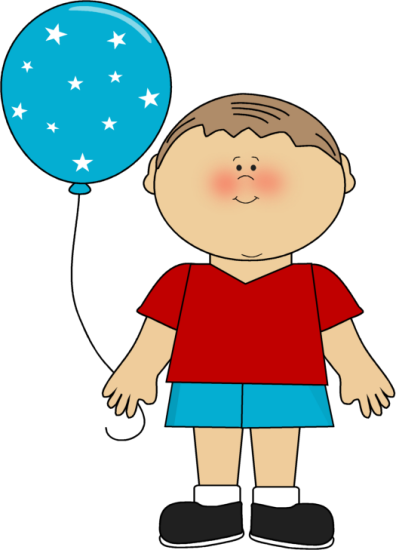 7 +3 =
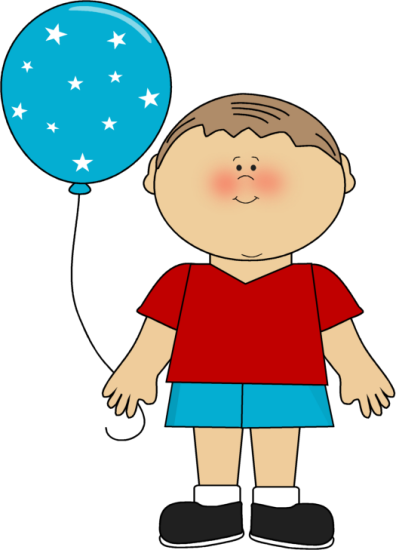 10
9
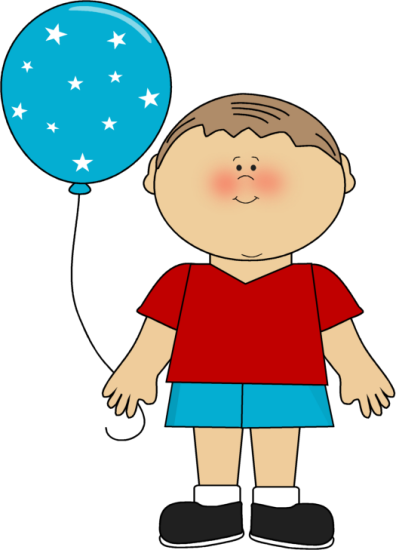 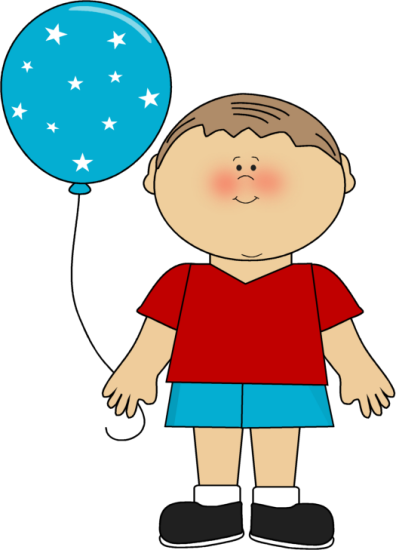 8 +2 =
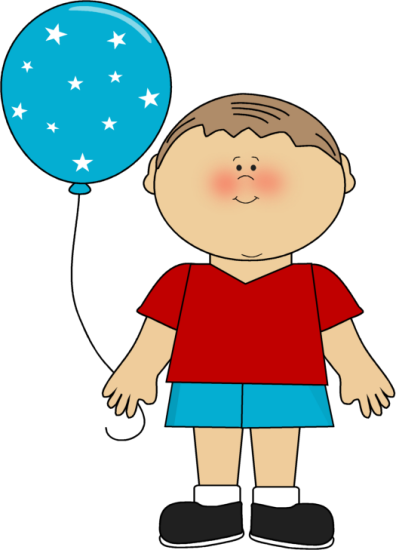 10
11
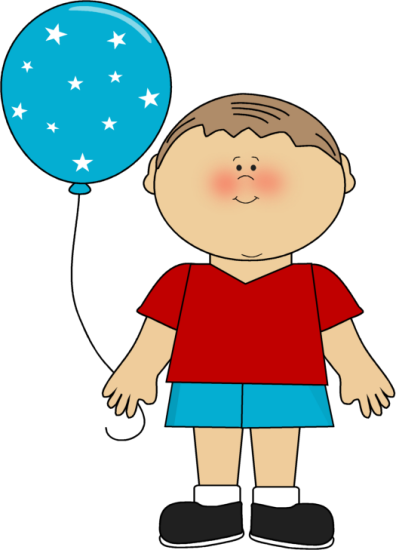 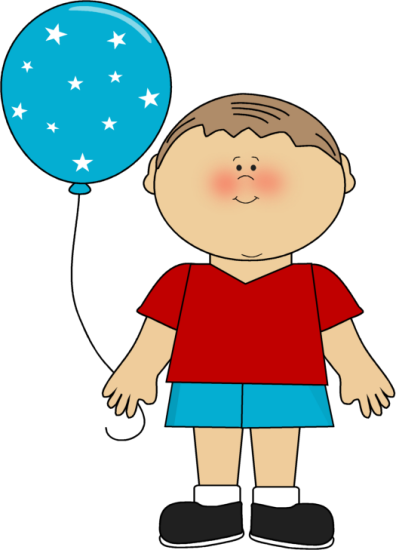 15 +2 =
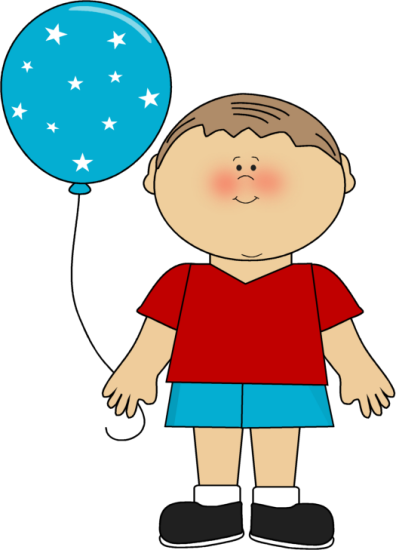 16
17
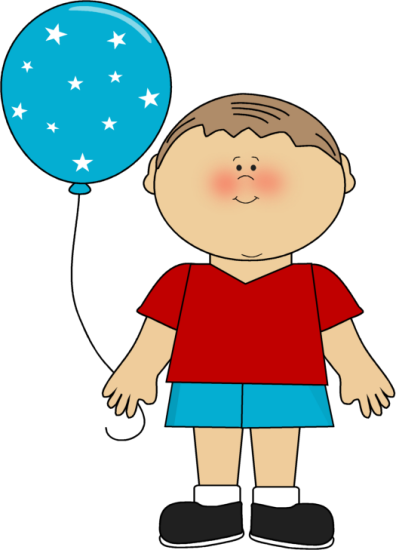 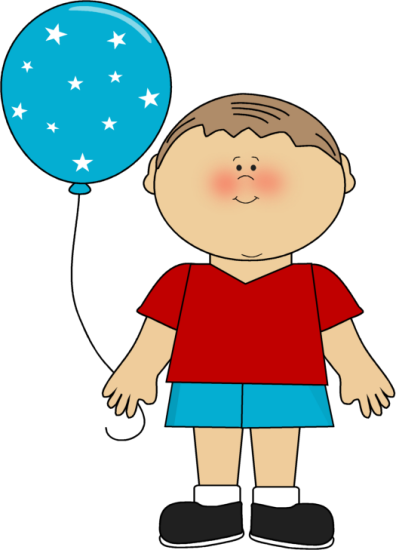 18 +2 =
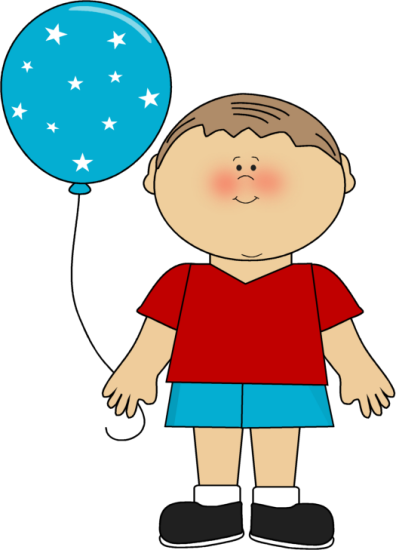 19
20
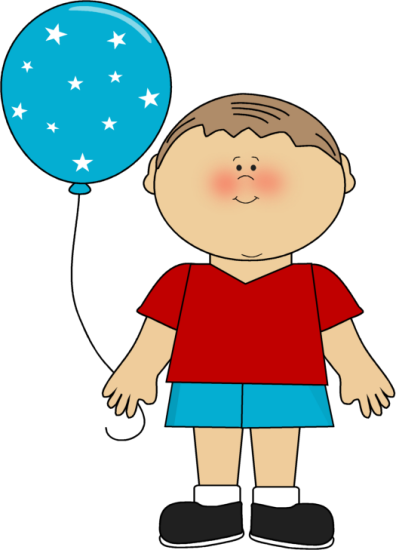 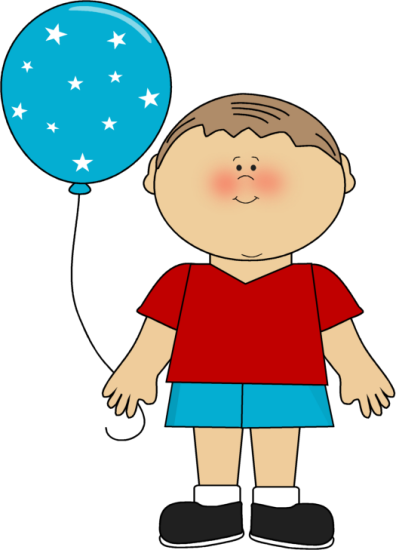 14 +3 =
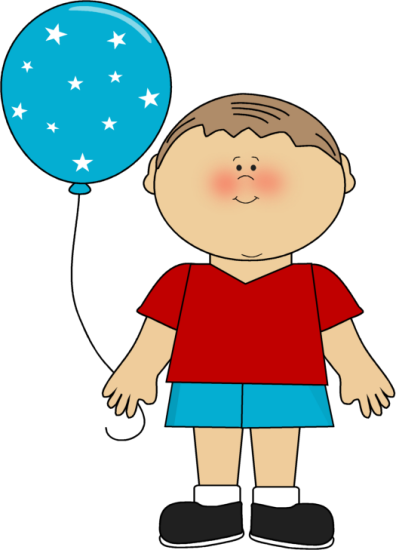 17
15
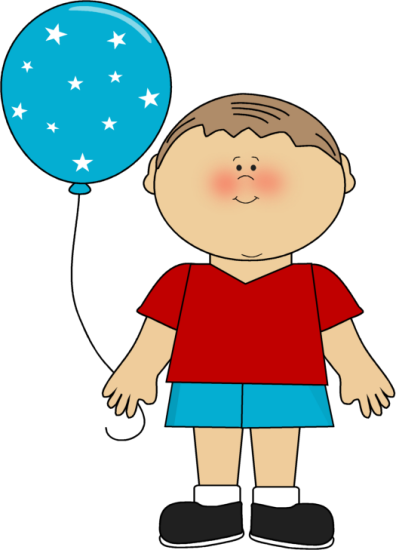 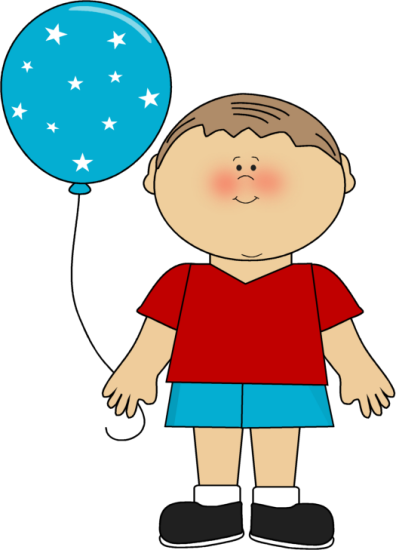 11 +3 =
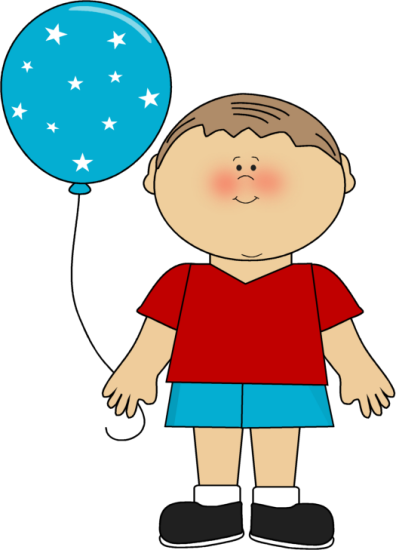 13
14
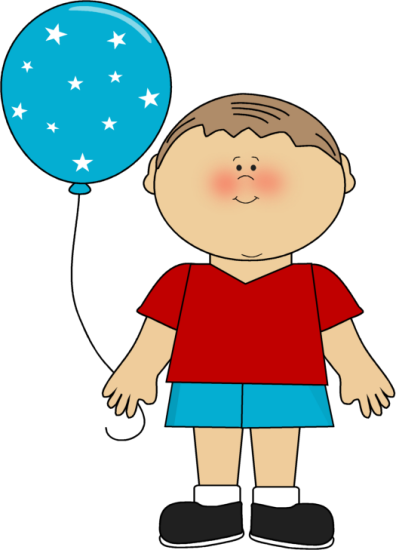 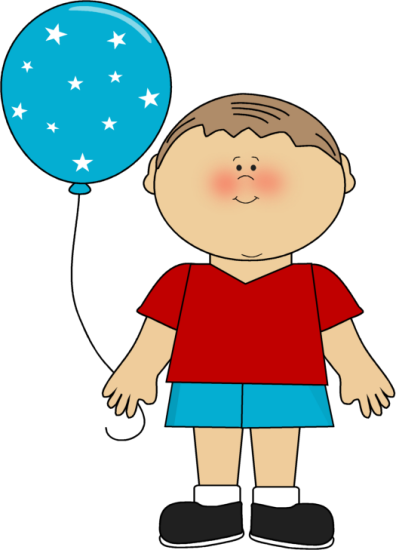 10 +3 =
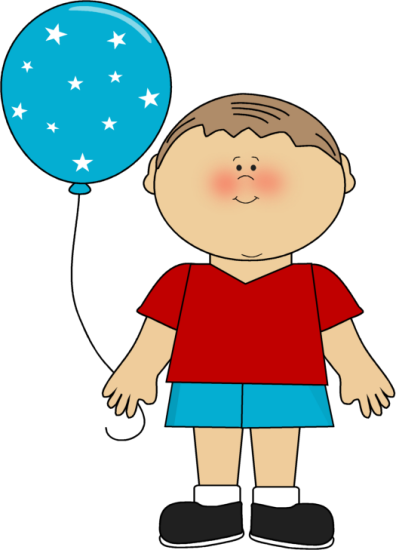 13
12
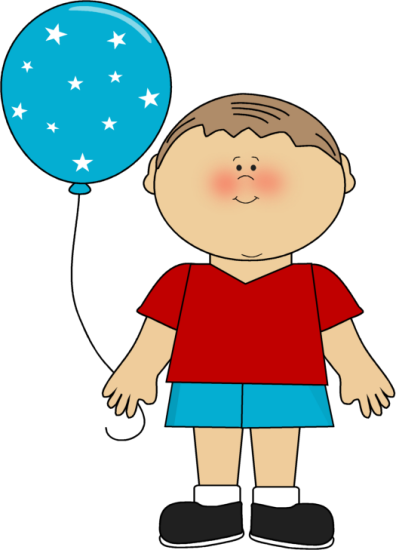 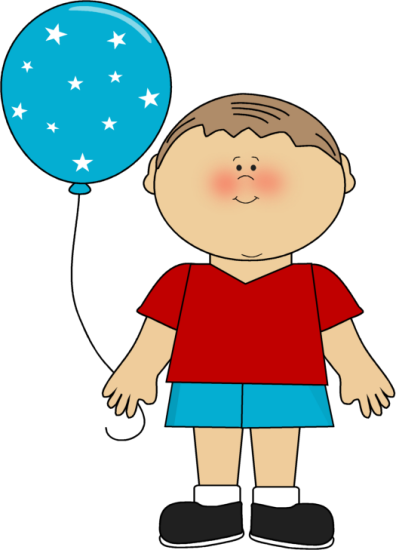 10 +8 =
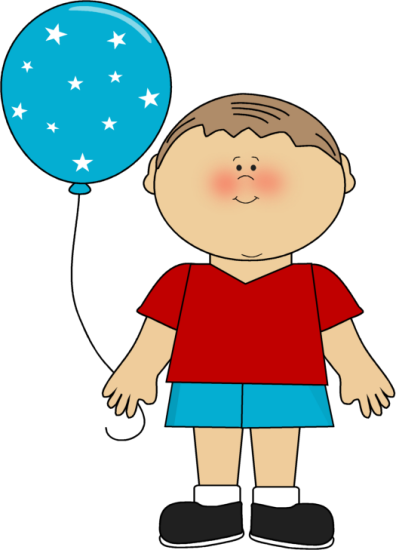 17
18
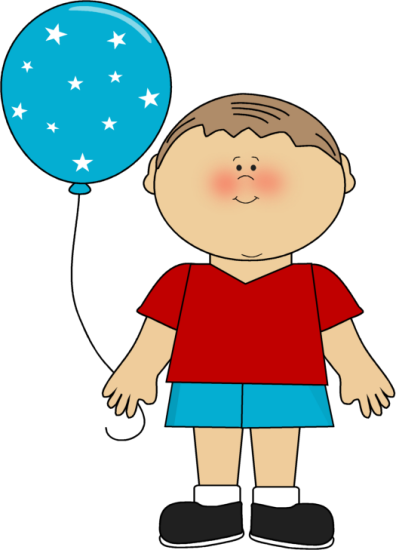 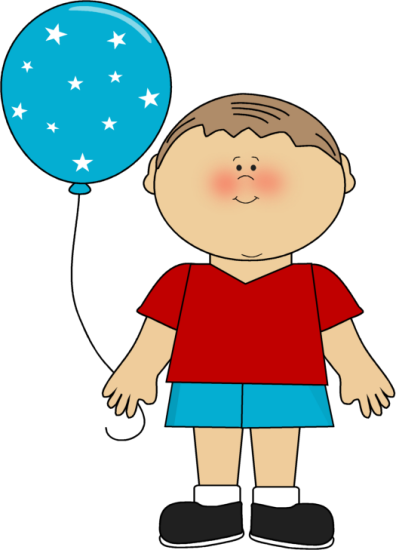 10 +4 =
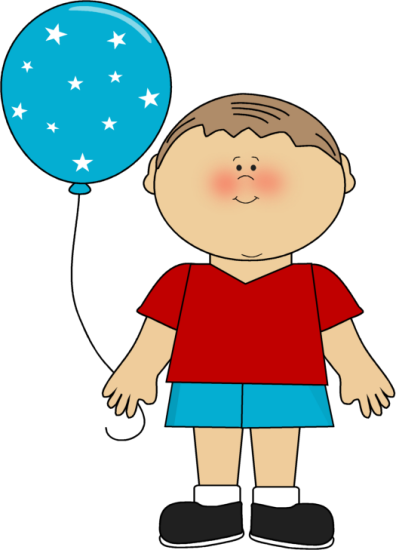 14
12
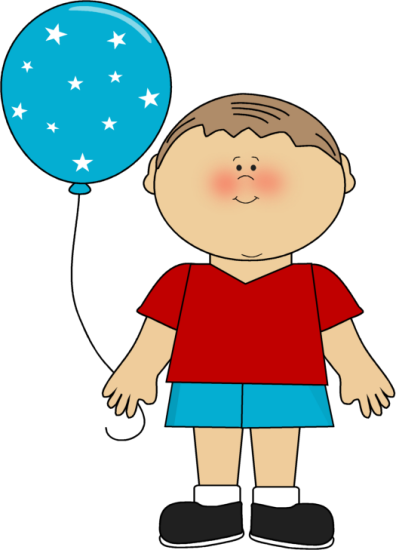 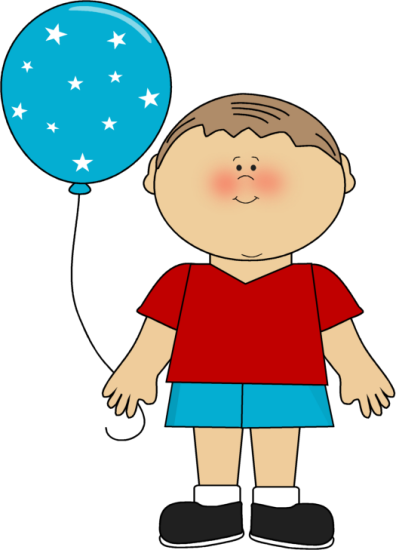 10 +2 =
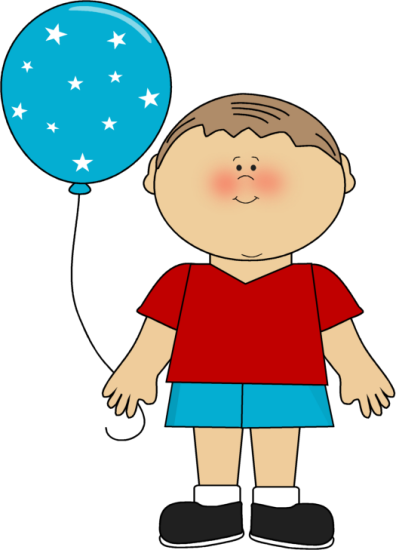 12
13
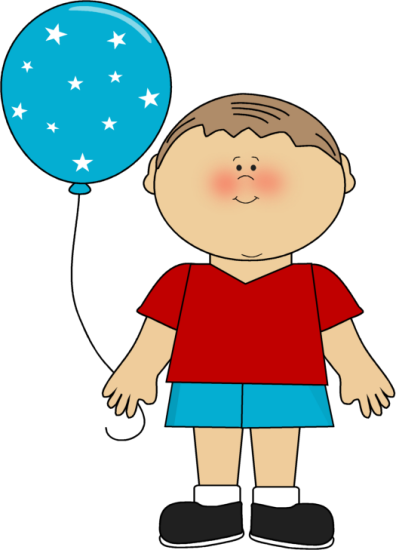 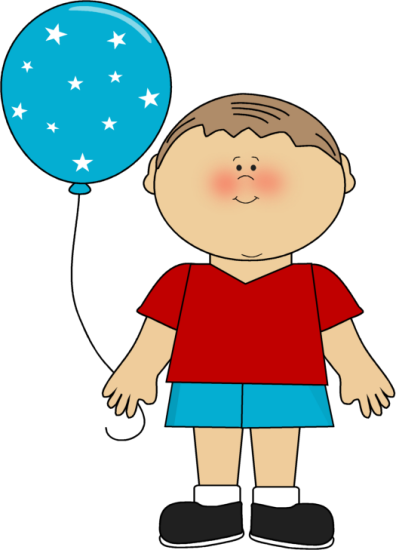 10 +6 =
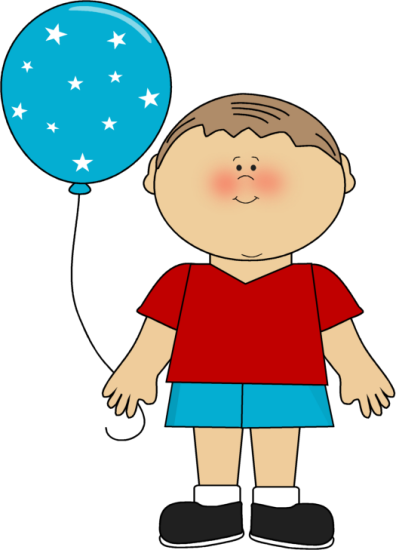 16
15
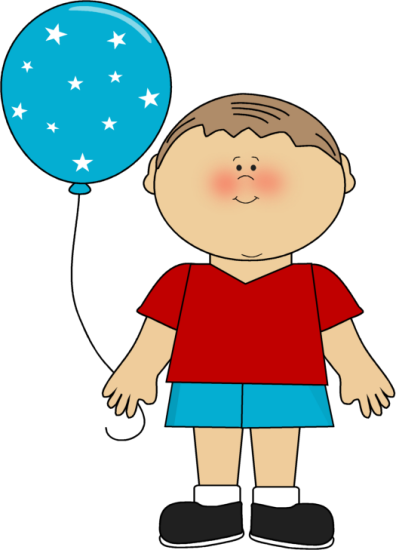 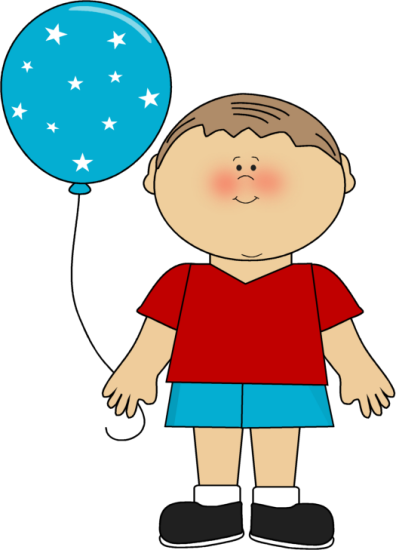 10 +1 =
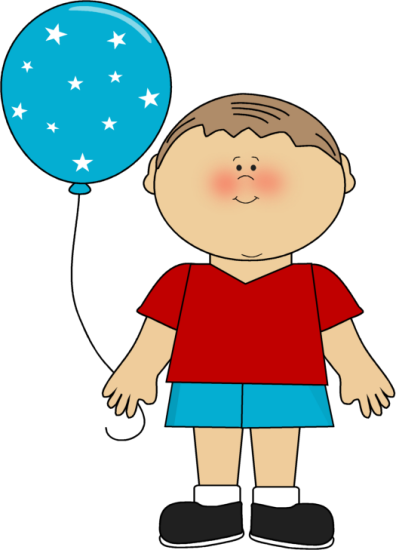 11
12
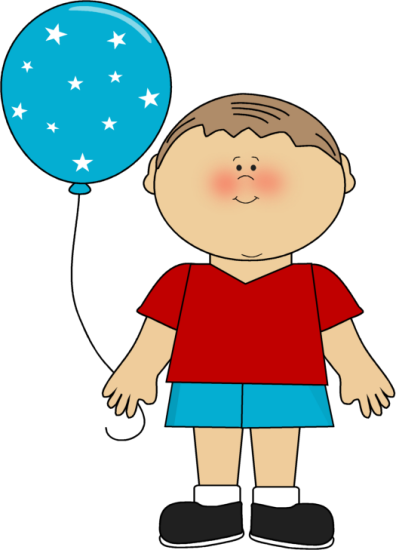 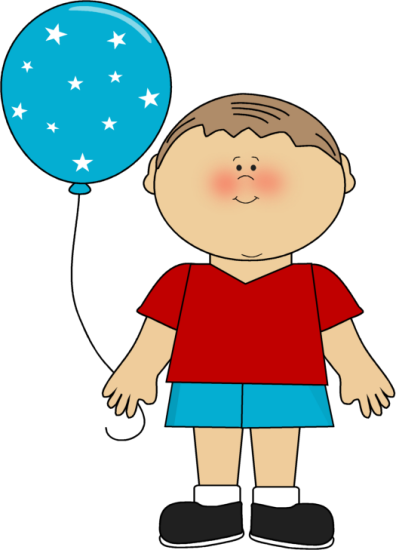 5 +4 =
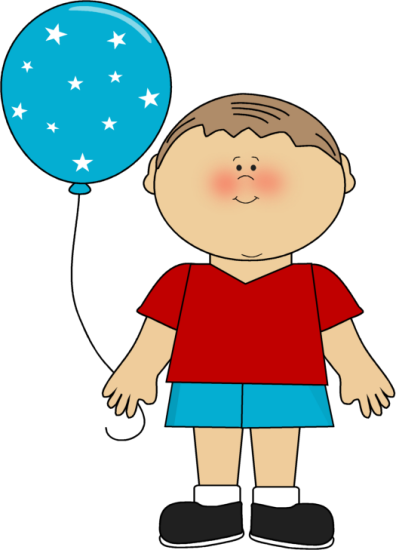 8
9
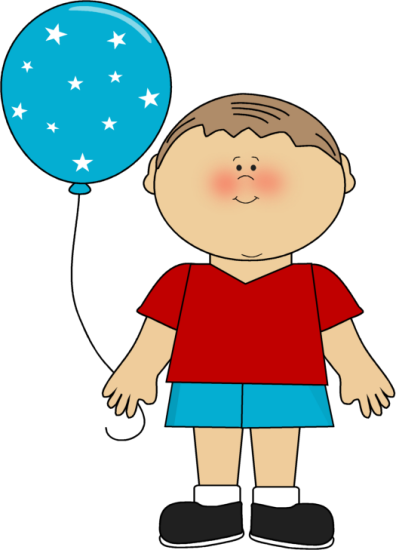 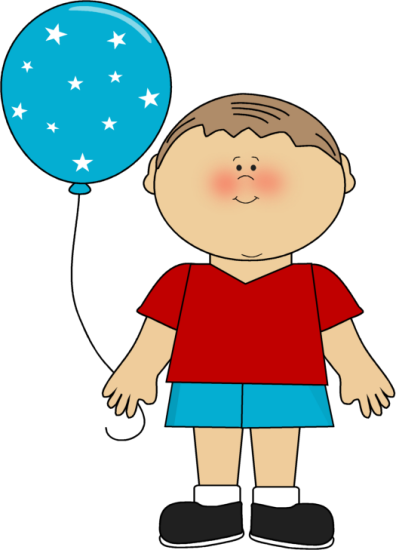 5 +3 =
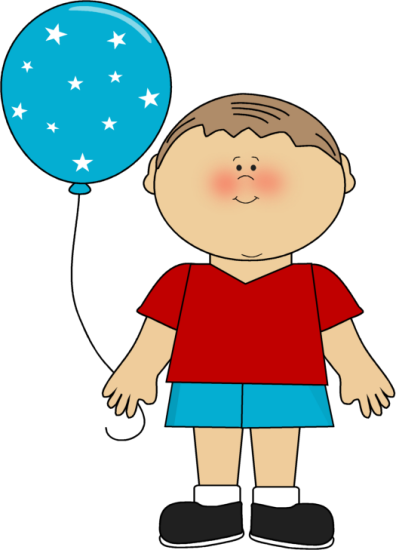 8
7
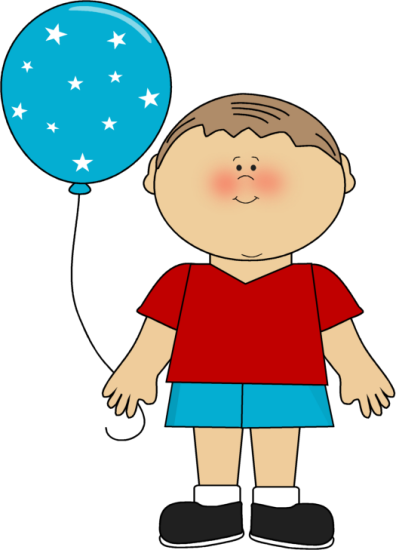 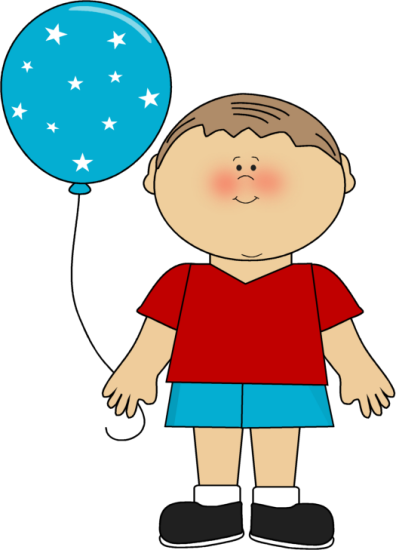 13 +3 =
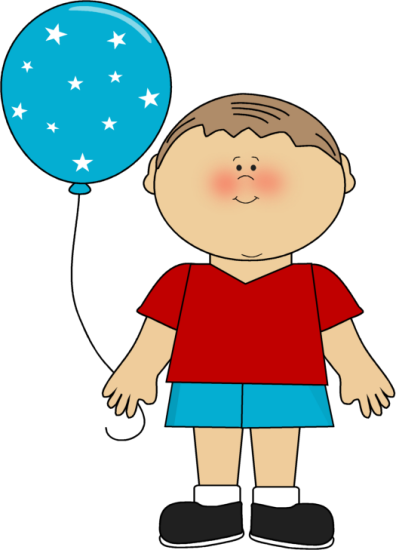 16
14
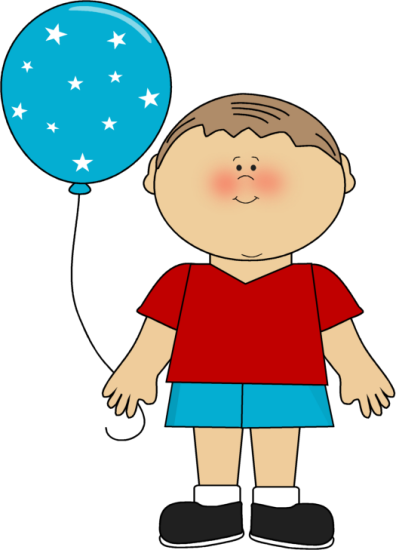 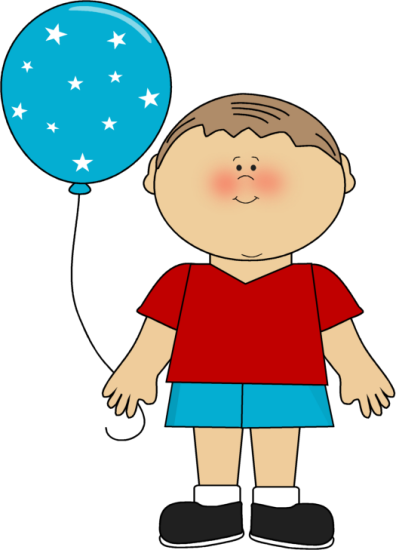 14 +4 =
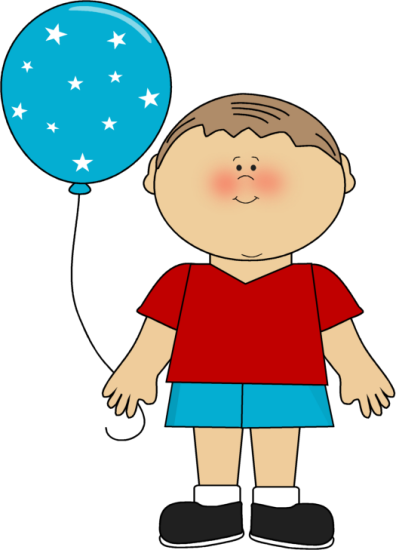 17
18
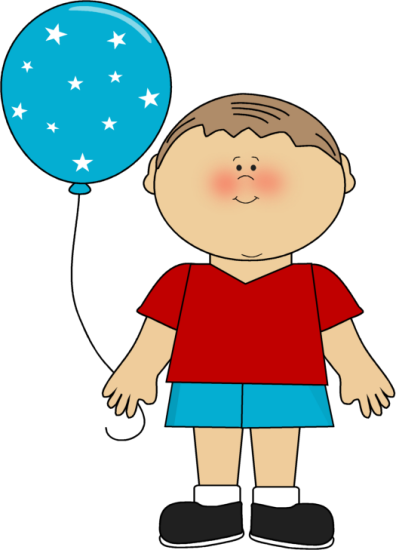 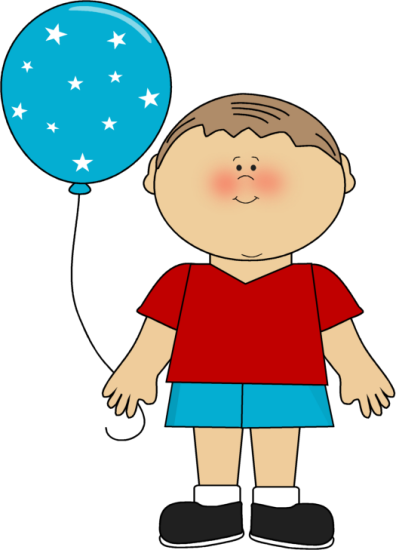 12 +2 =
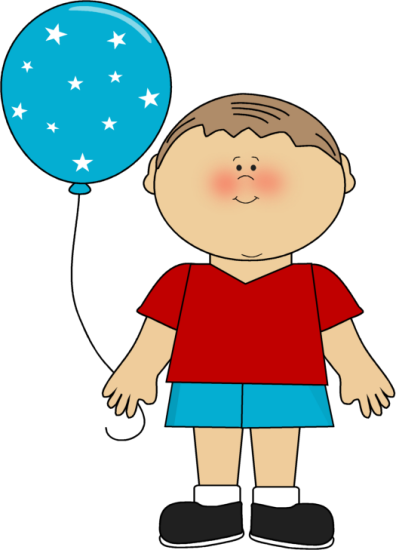 14
12
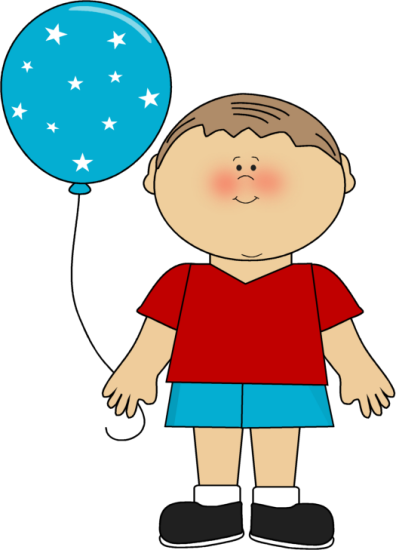 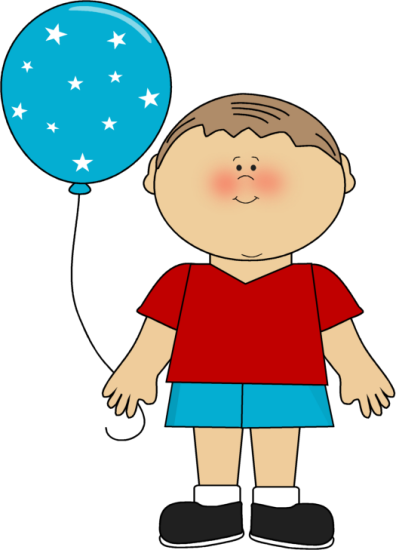 10 +0 =
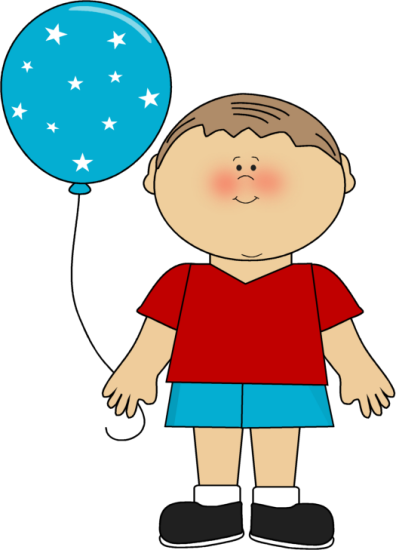 10
0
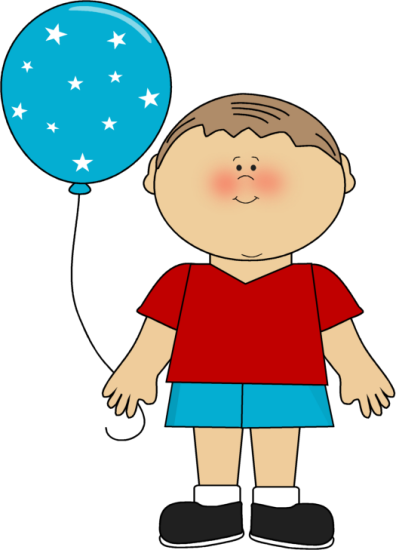 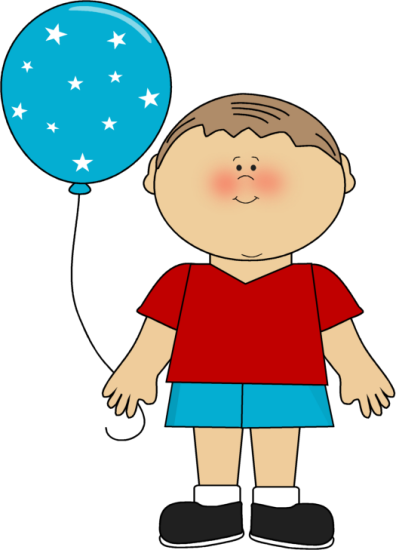 8 +0 =
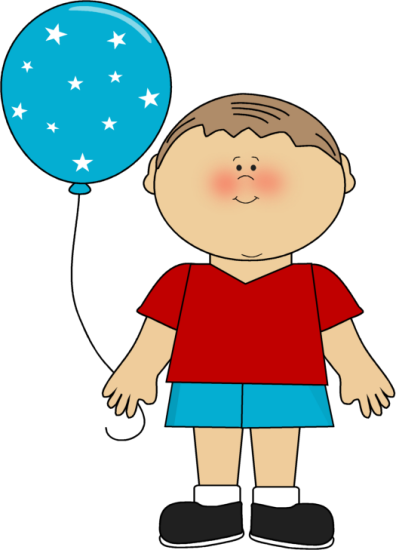 0
8
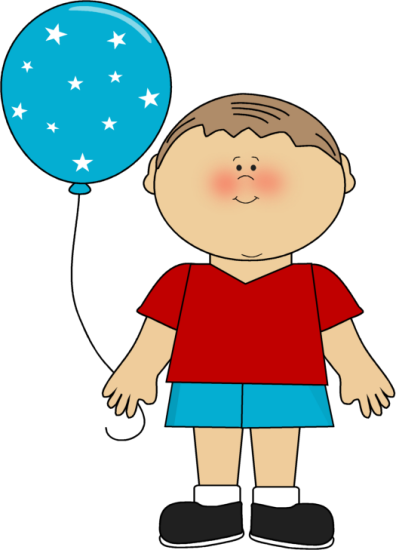 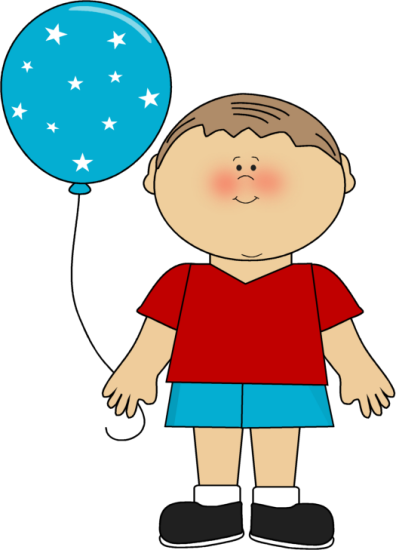 9 +0 =
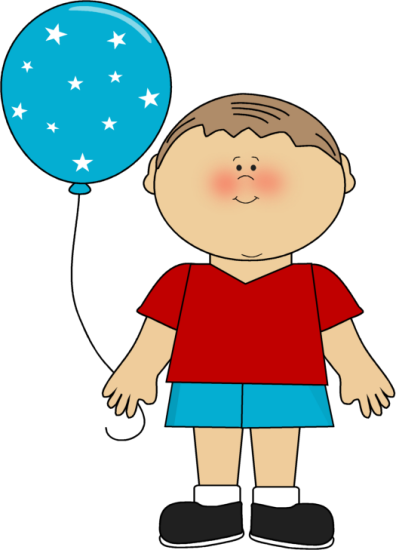 0
9
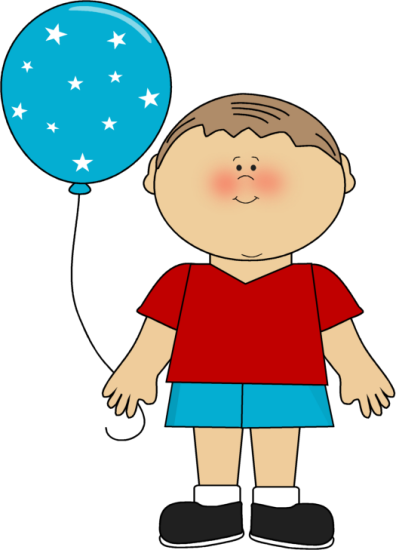 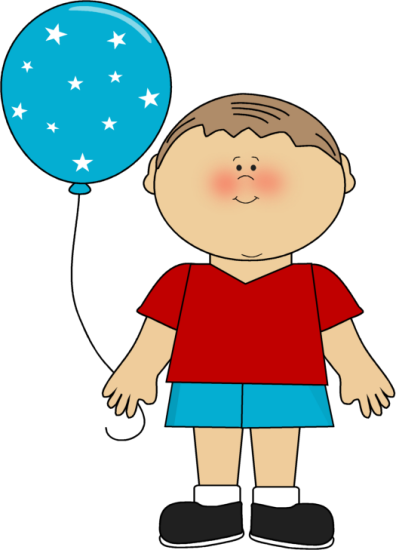 14 +0 =
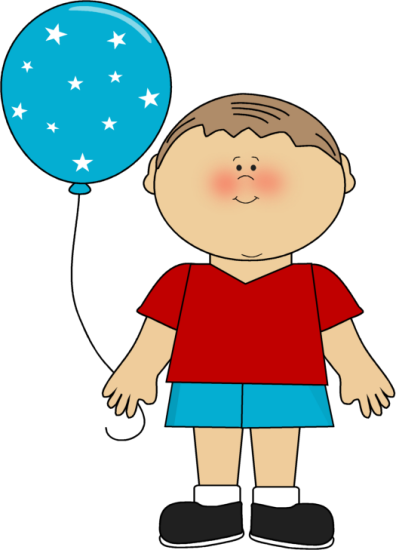 14
0
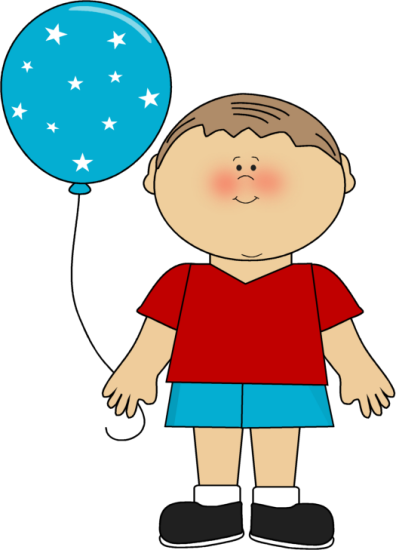 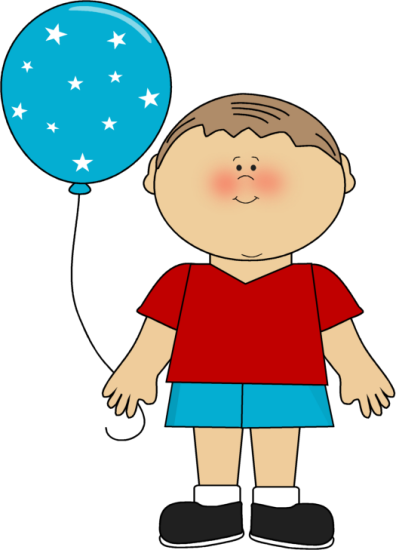 11 +0 =
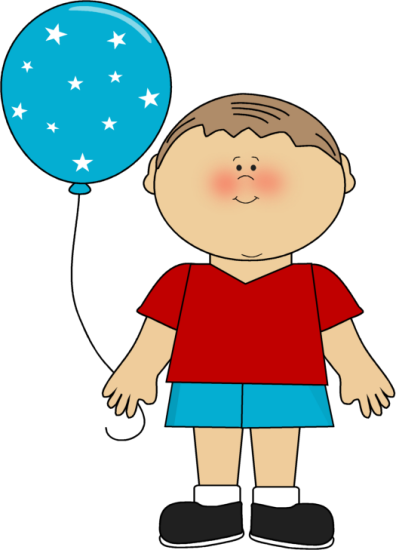 0
11
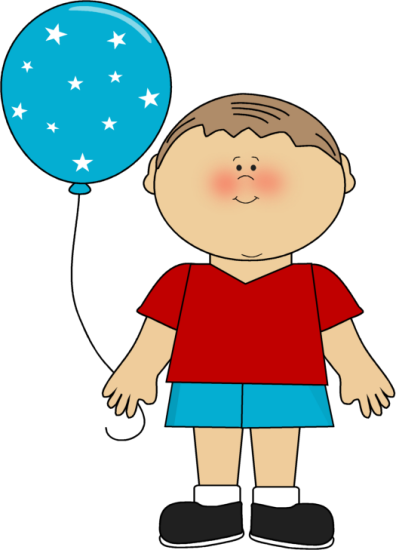 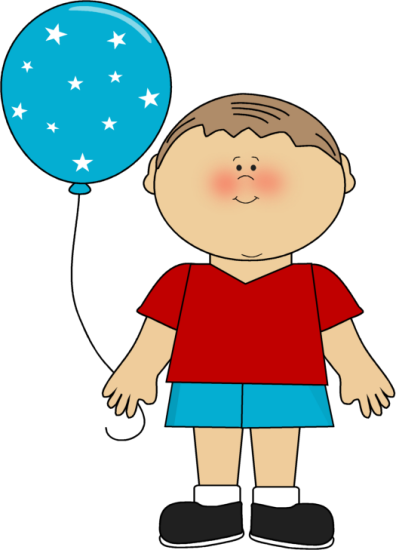 11 +1 =
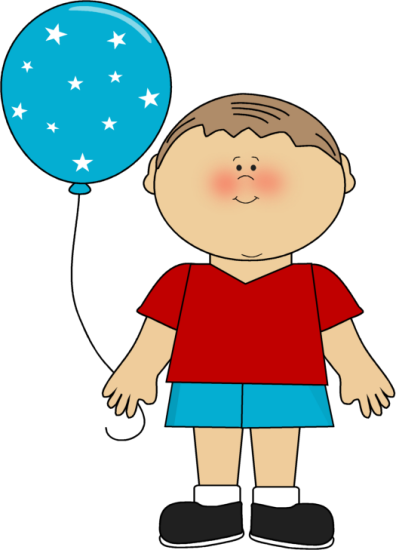 13
12
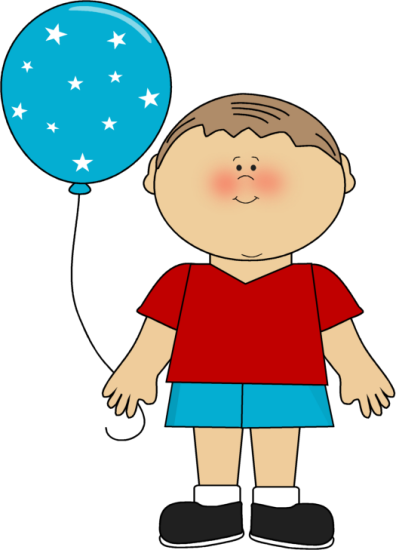 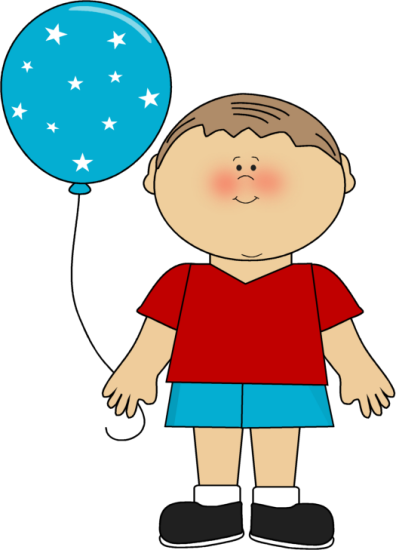 13 +1 =
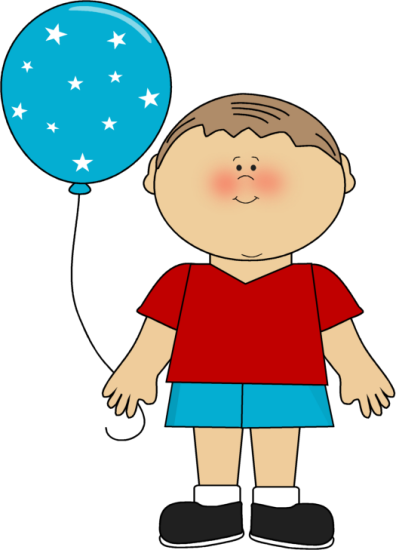 12
14
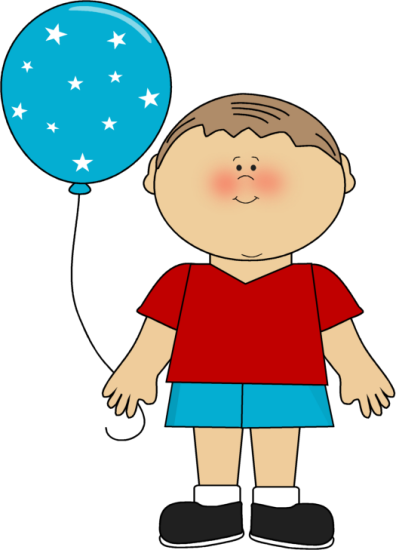 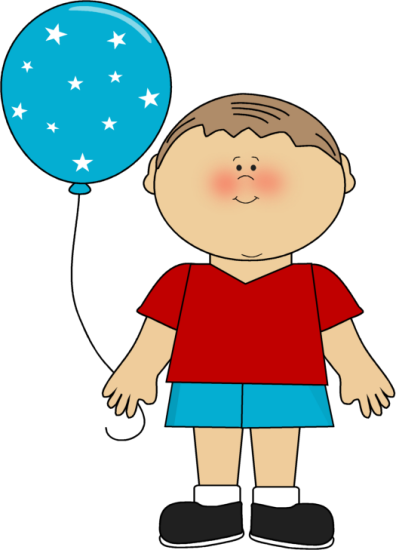 19 +1 =
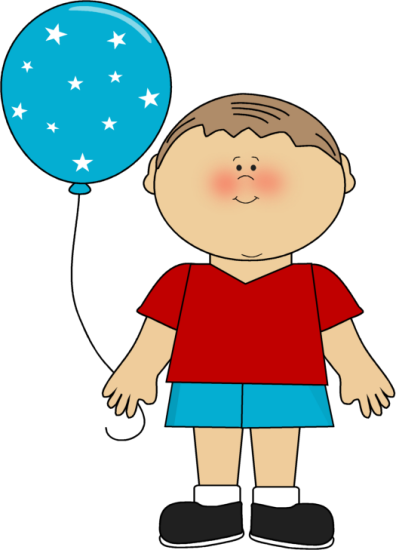 20
21
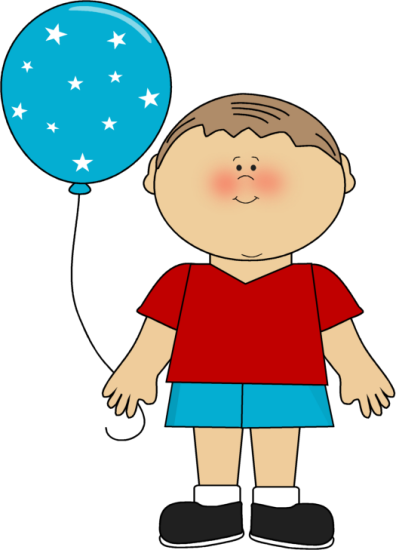 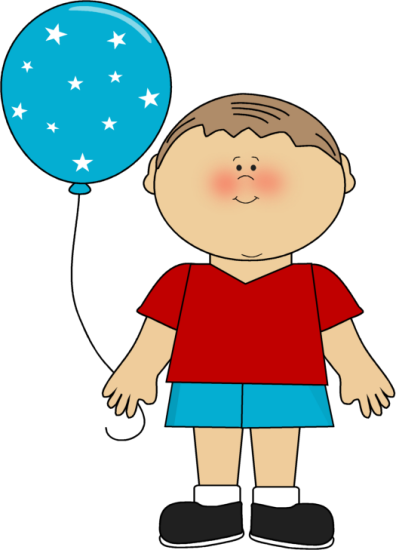 14 +1 =
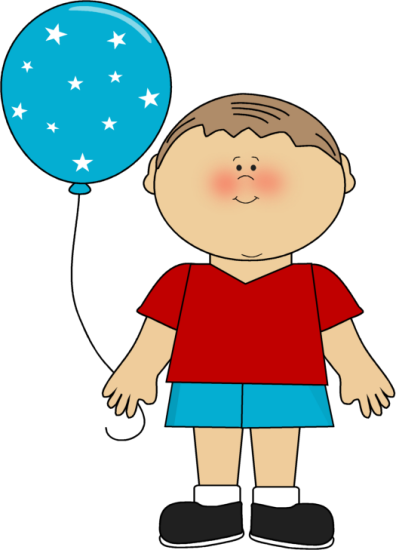 15
16
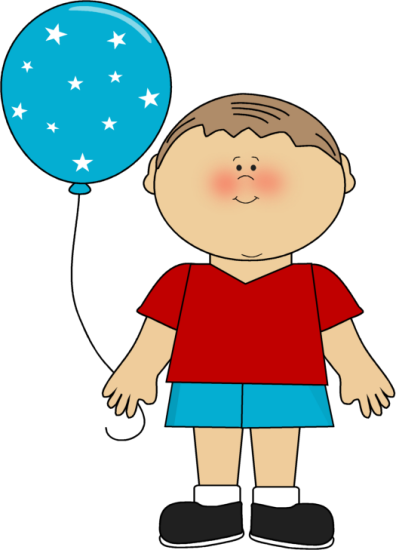 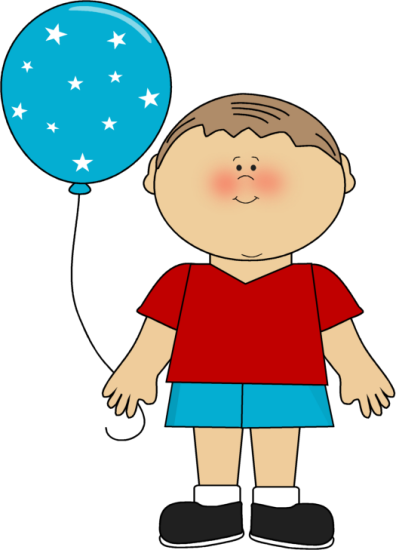 17 +1 =
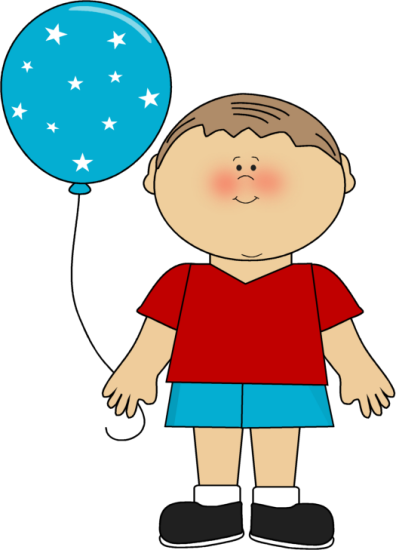 18
16
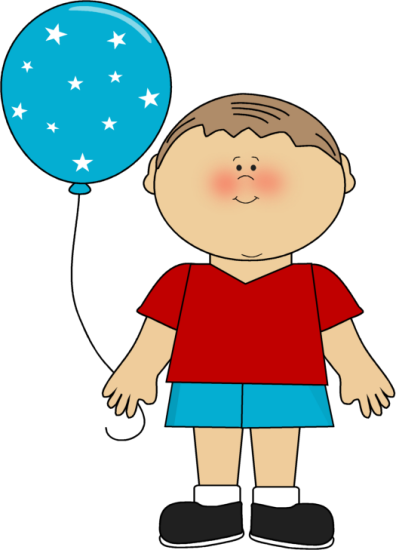 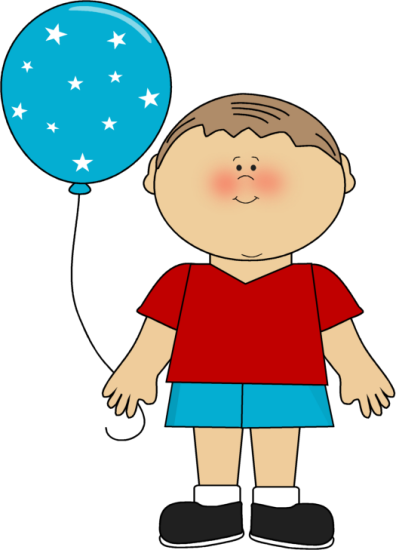 Είσαι αστέρι!
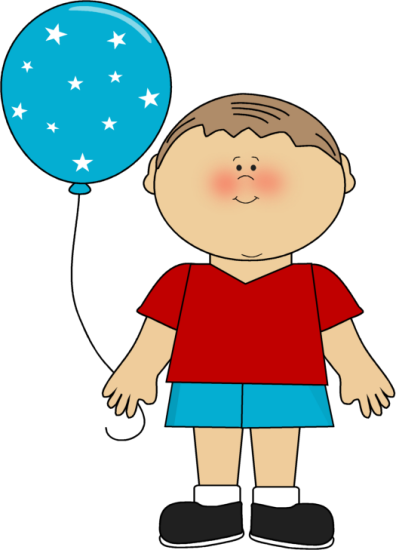 Μπράβο σου!!!!
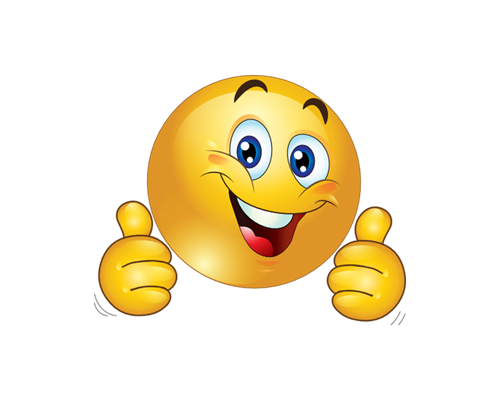 Δεν πειράζει! Προσπάθησε ξανά!!!
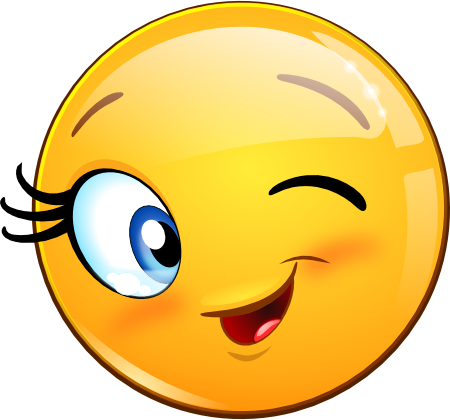